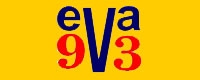 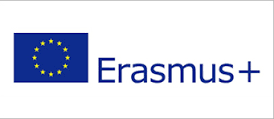 TRANSNATIONAL MEETING IN LATVIAERASMUS+ KA2  PROJECT “Information and Educational Materials for Refugees and Immigrants”06.11.2017
Proficiency Assessment of Eligibility for the Job.Evaluation of the method.Summary.
06.11.2017- 10.11.2017
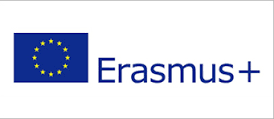 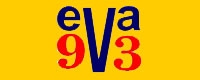 1. Professional competence assessment;
2. Capacity for labour;
3. Evaluation of the impact of the labour safety system organization on the employee.
1. Professional competence assessment.Scores
Maximal score of component “professional competence” is 3 points, minimum – 0.025 points.
Professional competence can be evaluated as:
High - if it shows at least 1.91 points;
Sufficient -  if it shows at least 0.91 points;
Insufficient – if it shows less than 0.91 points.
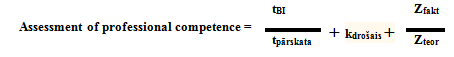 2. Capacity for labour
http://www.arbeitsfaehigkeit.uni-wuppertal.de/
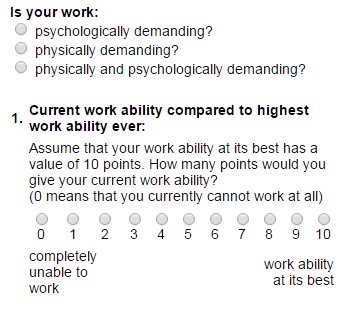 2. Capacity for labour Scores
3. Evaluation of the impact of the environmental studies on the knowledge level about possible workplace and place of residence
Points with the index „O” – refer to the minimum knowledge about information on tourism objects, events and routes in Latgale 
Points with the index „S”  - refer to the most important  Latgale and Livani cultural heritage
Points with the index „R” – refer to the requirement of advisory nature, the so-called “good practice” , workshops, skills in a tipical Latgalian crafts.
3. Evaluation of the impact of the environmental studies on the knowledge level about possible workplace and place of residenceScores.
Explanation of results:

Evaluation of the impact of the environmental studies on the knowledge level about possible workplace and place of residence is:

Optimal, if OSR index is more than 83%, that gives 2.5 points;
Acceptable, if OSR index is between 66% - 82%, that gives 2 points;
Unacceptable, is OSR index is less than 66%, that gives 0 points.
Proficiency Assessment of Eligibility for the Job . Total score
Results
The method is easy to use; the necessary output data are easily accessible, the method application does not require additional financial investment, which is essential for Latvian conditions.
Interpretation of the results makes it easy to identify what improvements are needed, because it reveals “weak stages”, allow you setting priorities for action, revealing what measures needed to be planed first so that the work environment is more safe and healthy, because the main aim of the labour safety system is to provide a safe working environment to employees, protecting them from injuries, diseases and accidents.
 It should be taken into account that poor health related to professional activity, including diseases caused or aggravated by unfavourable working conditions is a heavy burden on workers, companies and social security systems.